Чернігівська обласна державна адміністрація

Департамент інформаційної діяльності 
та комунікацій з громадськістю
Урядова Ініціатива 
«Партнерство «Відкритий Уряд»

шляхи та напрями реалізації ініціативи в Чернігівській області
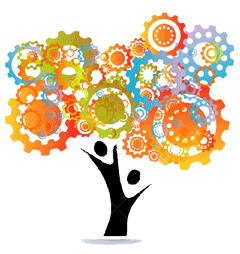 Загальна інформація
Ініціатива «Партнерство «Відкритий Уряд» (англ. - Open Government Partnership, скорочено - ПВУ) - це багатостороння ініціатива, спрямована на забезпечення підзвітності органів влади перед громадянами та на більш тісне включення громадян в процес управління державними справами. Ініціатива була офіційно розпочата 20вересня 2011 року за сприяння президентів США і Бразилії. 

Ініціатива «Партнерство «Відкритий Уряд» впроваджується в Україні з 2012 року.
Ключовими завданнями ініціативи є:

сприяння діяльності інститутів громадянського суспільства, їх участі у формуванні та реалізації державної політики;
забезпечення доступу до публічної інформації;
запобігання і протидія корупції;
підвищення якості надання адміністративних та соціальних послуг;
впровадження технологій електронного урядування та розвиток електронної демократії
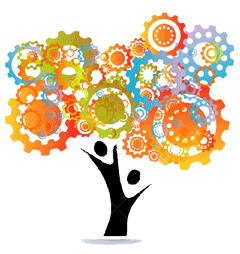 Основні досягнення України у впровадженні 
Ініціативи «Партнерство «Відкритий Уряд»
Попередній План дій з реалізації Ініціативи сприяв досягненню відкритості і прозорості державної політики, зокрема:

оновлено законодавчу базу з питань діяльності інститутів громадянського суспільства, зокрема громадських об’єднань та благодійних організацій;
на виконання Закону України  «Про доступ до публічної інформації» органи виконавчої влади створювали умови для спрощення доступу громадян до інформації, яка перебуває у їх володінні;
прийнято ряд законодавчих актів, які вдосконалили засади запобігання і протидії корупції;
важливим кроком стало прийняття Закону України  «Про адміністративні послуги» та утворення центрів надання адміністративних послуг у регіонах;
кабінет Міністрів України схвалив Стратегію розвитку інформаційного суспільства в Україні. 

За оцінками українських громадських експертів, попередній план заходів з реалізації Ініціативи «Партнерство «Відкритий Уряд» реалізовано тільки на рівні 60 відсотків
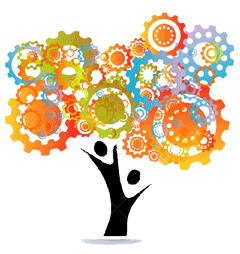 Основні досягнення у впровадженні 
Ініціативи «Партнерство «Відкритий Уряд»
в Чернігівській області
На офіційному веб-сайті облдержадміністрації створена рубрика «Хід виконання цільових програм» (Пріоритети / Цільові програми / Хід виконання цільових програм). На сайті  розміщено 68 цільових програмам (установча документація та звіти по виконанню).
На офіційному веб-сайті облдержадміністрації створена рубрика «Фінансові ресурси (стан виконання бюджетів)» (Інформація, що має громадсько-суспільний інтерес / Фінансові ресурси (стан виконання бюджетів)». Інформація оновлюється щомісяця.
На офіційному веб-сайті облдержадміністрації створена рубрика «Доступ до публічної інформації».
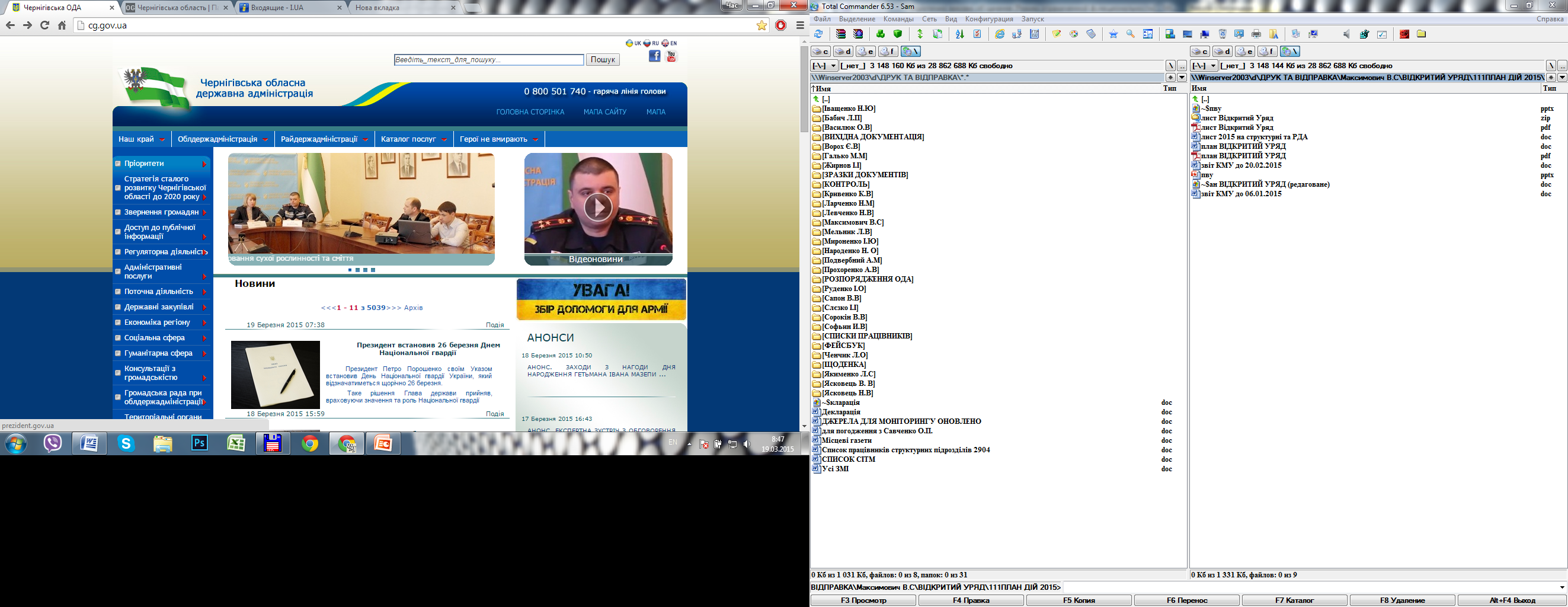 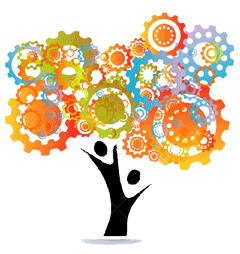 Основні досягнення у впровадженні 
Ініціативи «Партнерство «Відкритий Уряд»
в Чернігівській області
Налагоджено роботу по проведенню консультацій з громадськістю з питань формування і реалізації державної та регіональної політики згідно вимог постанови Кабінету Міністрів України від 3 листопада 2010 року № 996. Протягом 2014 року оприлюднено 40 проектів рішень та проектів нормативно-правових актів. Проведено 24 засідання за «круглим столом».
Забезпечено роботу «гарячої лінії» голови обласної державної адміністрації. Протягом 2014 року звернулось 268 жителів області. 
В області створено 25 центрів надання адміністративних послуг, що діють в усіх районних центрах області та містах Чернігові, Ніжині та Прилуках.
В області постійно йде процес навчання держаних службовців з тематик: запобігання та протидія проявам корупції, основи електронного документообігу, електронної демократії та електронного урядування.
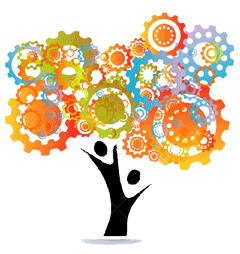 Що планується у рамках 
Ініціативи «Партнерство «Відкритий Уряд»
в Чернігівській області на 2015 рік
Заступником голови – керівником апарату облдержадміністрації 18 лютого 2015 року затверджено План дій з реалізації Ініціативи «Партнерство «Відкритий Уряд» (далі – План дій)

Планом дій передбачено 22 заходи за напрямами: 
сприяння діяльності інститутів громадянського суспільства, їх участь у формуванні та реалізації державної політики (п 2-6, 14, 15, 21);
забезпечення доступу до публічної інформації (п. 1, 8, 9, 18);
запобігання і протидія корупції (п. 7);
підвищення якості надання адміністративних та соціальних послуг (п. 10-13);
впровадження технологій електронного урядування та розвиток електронної демократії (п. 17, 19, 20).
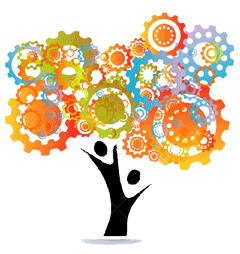 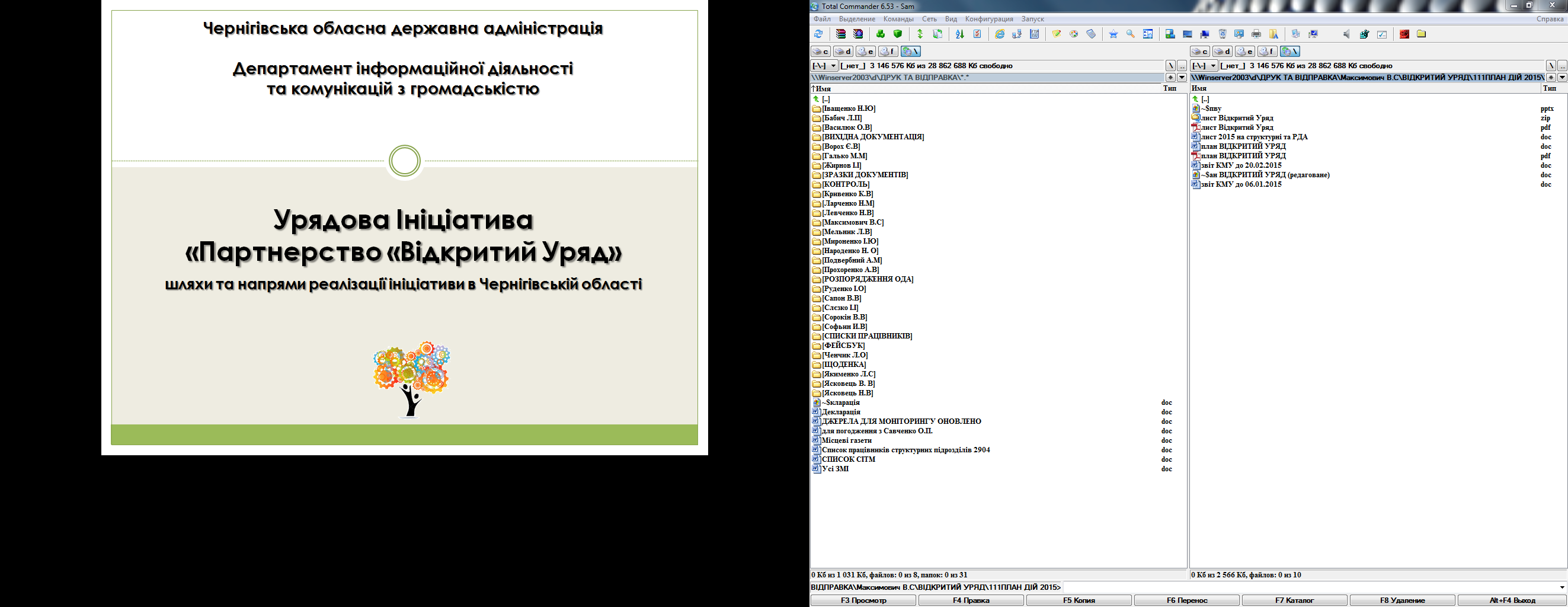